Who is the Data curator?
Group Work Task
Anna Maria Tammaro
University of Parma
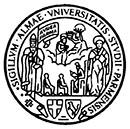 ROMOR Parma Study School
1st July 2019
Outline
IFLA Project 
Roles and responsabilities
Vocabulary
Content analysis
Interviews

Organization 

Your Task
2
IFLA Project Overview
The main goal of the IFLA project was to identify the characteristics of roles and responsibilities of data curators in the international and interdisciplinary contexts
Research questions:
R1: How is data curation defined by practitioners / professional working in the field?
R2: What terms are used to describe the roles for professionals in data curation area? 
R3: What are primary roles and responsibilities of data curators?
Research Design
Mixed-method design
Quantitative content analysis of job announcements for data curators and RDM librarians
Semi-structured interviews with professionals working as data librarians, data curators, or research data managers
Research Phases
Phase I – Literature review and vocabulary

Phase II – Content analysis of the position announcements with data curation responsibilities in libraries, archives, and research centers
Select job postings from the following sites:
American Library Association (ALA) Job list: http://joblist.ala.org/ 
Code4lib: http://jobs.code4lib.org/jobs/data-curation/ 
The IASSIST Jobs Repository: http://www.iassistdata.org/resources/jobs/all 

Phase III – Interviews with data curators + questionnaires and document analysis
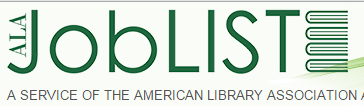 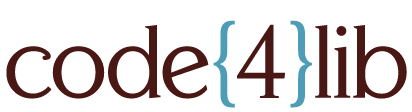 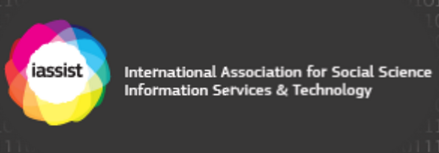 Key phrases and corpora
Key phrases
Corpora
Bibliography (2015 and 2017)
Job descriptions
Questionnaire
Interviews
Project Edison for Data scientist
Key phrases were identified only on frequencies and syntactic information


Keyphrase Digger* (http://dh.fbk.eu/technologies/kd) to extract relevant terms from the corpora
*Fondazione Bruno Kessler (FBK, see http://ict.fbk.eu/), University of Trento
It was apparent that there was a minimal overlap between any two pairs of corpora : different communities have different terminology!
Vocabulary
Vocabulary and the data lifecycle
Data design
and
capture
Data storage
and management
Data analysis and visualization
Data discovery and consumption
“Data librarian”
“Data manager”
“Data scientist”
“Data services librarian”
(end of lifecycle is driving everything that proceeds it)
“Data curator”
“Curator”

 Latin curare: “to take care of”
 Also “to cure”
 “Overseer, manager, guardian”
 Originally caring for minors or
   disabled persons
Always concerned about data quality 
 Always working directly with
 people
 data/digital objects
 both
 Often working with higher-level
 policy/planning
 workflow design
Please note: all analyses and results are preliminary and may change as our research advances. 
Lifecycle typology adapted from Matthew Mayernik, Research Data Services Specialist, NCAR.
Content Analysis: Data Curation
Diverse array of titles
54% “primary”
46% “secondary”
Please note: all analyses and results are preliminary and may change as our research advances
Interviews
Participant recruitment 
Post to the IFLA listserve 
Convenience sampling
Snowball sampling 
24 Interviews
Conducted over Skype, Zoom,  or phone 
Lasted approx. 30 - 60 min.
Recorded
Transcribed
Additional data collection techniques
Questionnaires 
Documents
Data analysis
Debriefing 
Memos
Coding
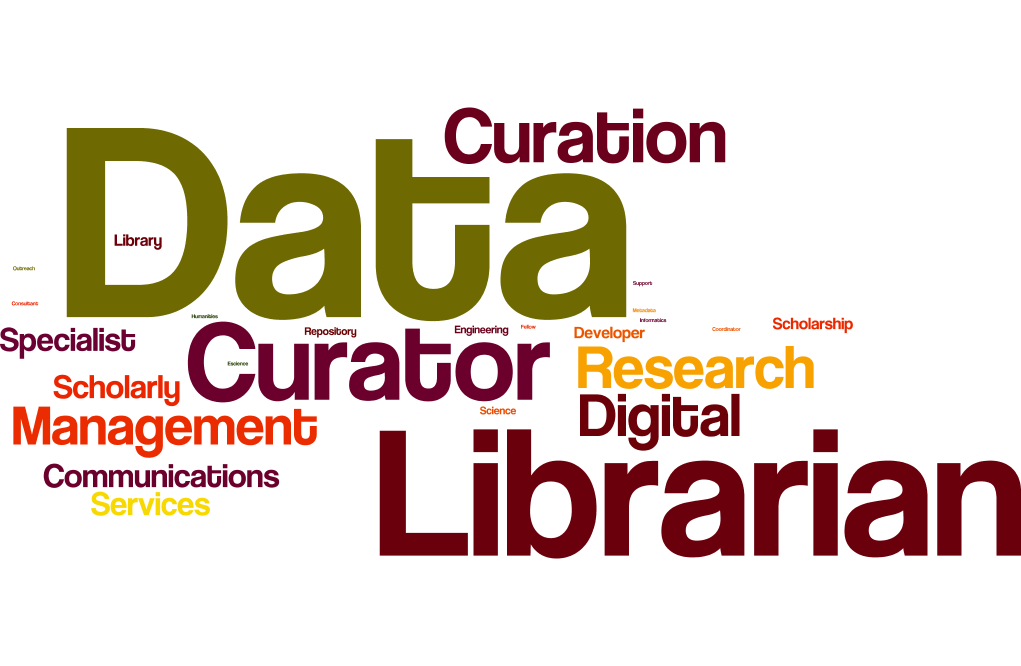 Position Titles
Emergent Field
Newly created positions (most cases in our sample)
Offer some flexibility 
Require to develop a program from the ground up
Primary responsibilities in the early phase
Needs assessment
Conduct studies to learn about researchers’ practices and needs for data management 
Policy development for open access and institutional data management
Infrastructure development
Participate in selecting or developing a data repository  
Outreach to researchers
Faculty and graduate students
Faculty committees
Outreach and Advocacy
Primary responsibility for all participants 
Between 40%  to  90% of time devoted to outreach and training
More time in the early phase but outreach remains a key responsibility for data curators with more than 2 years of experience
Outreach efforts focused on:
Raising research data awareness 
Informing about research data services
Educating about good data management practices
Promoting open access and data sharing
Building community around research data management (RDM)
Consultation Services
All participants were engaged in consultative / informational services 
Early in the data life cycle
Forms of services 
One-on-one consultations
Workshops and seminars for faculty and graduate students
Online tutorials and guidelines
Embedded in the projects or research labs (rare) 
Guidance and support in:
Compliance with funders’ requirements
Data management plans (DMP)
Other areas include:
Data management best practices
Data formats
File naming
Metadata
Data release, sharing, and re-use
Data citation standards
Digital preservation and archiving
Training Workshops
“The content of the workshops is usually on data management best practices and I’m using DataONE educational modules which I’ve adopted and customized for my university, so it deals with everything along the lines of the data life cycle model that DataONE has developed from planning to metadata, description, quality control, preservation, access, and re-use. So I’m talking about things like file name conventions, file versioning, and metadata, how to use tools for data entry, and how to minimize errors and increase data quality, and I talk about different file preservation formats. It’s about an hour and a half workshop where I pretty much cover the entire data life cycle..” Participant H
“Curating People”
“When you hear the phrase data curation, you think about … the act of sitting down at your computer and opening a data file, and maybe writing some documentation, or running the script to make sure that everything is doing what is supposed to do, documenting what you did, and all this stuff, this kind of work as a data curator, maybe takes place in a lab  or maybe in a research center even, […] 
but when it’s at a campus level like this, data curation is more about providing information about good data curation practices to the people  who need to curate their data or could be curating data.” 
Participant E
Technical Services
Technical infrastructure and the level of support depend on institutional settings
Limited number of participants were involved in offering technical services
Usually at the end of data life cycle
Support in
Data management 
Data formats and file naming conventions
Data cleaning and verification
Data conversion
Data description and documentation
Metadata creation using standardized schemas
Data linking
Data deposit / publishing
Ingest into repository systems 
Assigning identifiers
Data anonymization
Data security 
Archiving and preservation
International Context
Terminology
Different understanding of terms: data curation, data stewardship, and research data management 
Different policy and funding contexts across countries 
Institutional, national, or regional policy development
Funding and requirements for depositing data 
Open access advocacy
Infrastructure 
Data repository systems
The significance of a well-developed digital library / repository infrastructure
Service Organization
Different models of services and levels of collaboration 
University library
A university-wide network of research data experts
Research Data Service (RDS) centers  
Embedded in the faculty-led research projects, research labs, or departments throughout the university
“We want to put data stewards, […] in each of the faculties so that we have experts in research management who are not sitting in the library but are actually sitting in faculties and understand the subject specific issues of data in their fields” Participant P
Findings
R1: How is data curation defined by practitioners / professional working in the field? The concept is evolving
R2: What terms are used to describe the roles for professionals in data curation area? RDM is the preferred term
R3: What are primary roles and responsibilities of data curators? Main roles and responsibilities of data curators are identified and service organization models
Evolving Profession
Encompasses technical and public services skills
Data librarians
Data managers
RDM coordinators 
Requires expertise in multiple areas of data creation, management, publishing, and preservation
Plays a role of an intermediary / “translator” 
Involves  collaboration and interdisciplinary work
Building bridges between a library, IT unit, campus departments, or specialized centers
Group Work Task
Write a web page on Data Stewardship for the (early career)researchers in your field or institution.

Deadline: July 7°

Submission: annamaria.tammaro@unipr.it
22
Possible subjects
RESEARCH OUTPUT discovery and the PSHE ITHE Data Portal

RESEARCH OUTPUT protection, database copyright and ethical use

Data management plans

Managing RESEARCH OUTPUT during the research project cycle
23
Feedback
The feedback will take place according to the following questions:

does the text satisfy the requirements of FAIR principles?

is the information consistent with that provided on the general PSHE or ITHE Research Output Management pages and other Research Data Management pages?
24
Questions?
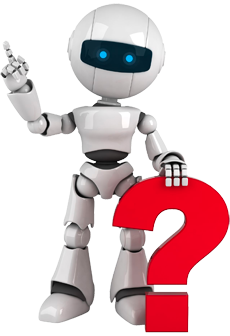